fd
fd
fd
fd
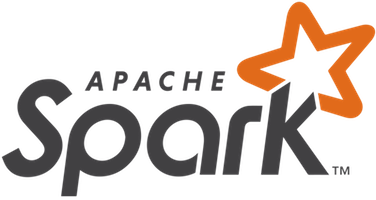 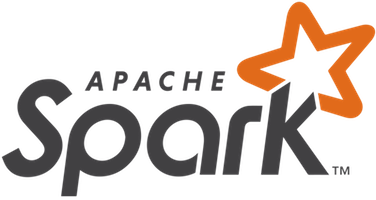 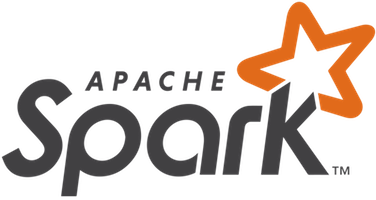 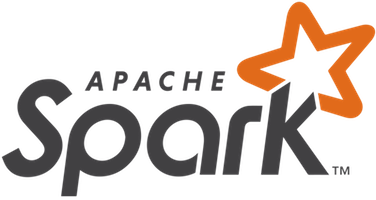 Data Science in Spark 
with sparklyr
Cheat Sheet
Using sparklyr
Data Science Toolchain with Spark + sparklyr
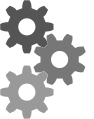 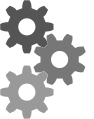 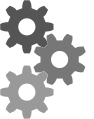 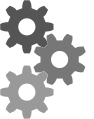 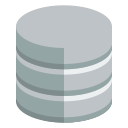 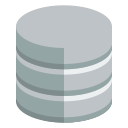 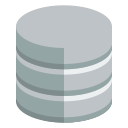 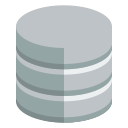 Understand
A brief example of a data analysis using Apache Spark, R and sparklyr in local mode
fd
fd
fd
fd
Communicate
Import
Tidy
Visualize
Transform
Collect data into R
Share plots, documents, and apps
dplyr verb
Direct Spark SQL (DBI)
SDF function (Scala API)
Export an R DataFrame
Read a file
Read existing Hive table
Transformer function
Collect data into R for plotting
library(sparklyr); library(dplyr); library(ggplot2); library(tidyr); 
set.seed(100)

spark_install("2.0.1")

sc <- spark_connect(master = "local")

import_iris <- copy_to(sc, iris, "spark_iris", 
   overwrite = TRUE) 


partition_iris <- sdf_partition(
   import_iris,training=0.5, testing=0.5)
  
sdf_register(partition_iris, c("spark_iris_training","spark_iris_test"))



tidy_iris <- tbl(sc,"spark_iris_training") %>%
  select(Species, Petal_Length, Petal_Width) 


model_iris <- tidy_iris %>%
  ml_decision_tree(response="Species", 
  features=c("Petal_Length","Petal_Width"))

test_iris <- tbl(sc,"spark_iris_test") 

pred_iris <- sdf_predict(
  model_iris,  test_iris) %>% 
  collect

pred_iris %>%
  inner_join(data.frame(prediction=0:2,
  lab=model_iris$model.parameters$labels)) %>%
  ggplot(aes(Petal_Length, Petal_Width, col=lab)) +
  geom_point()







spark_disconnect(sc)
Install Spark locally
fd
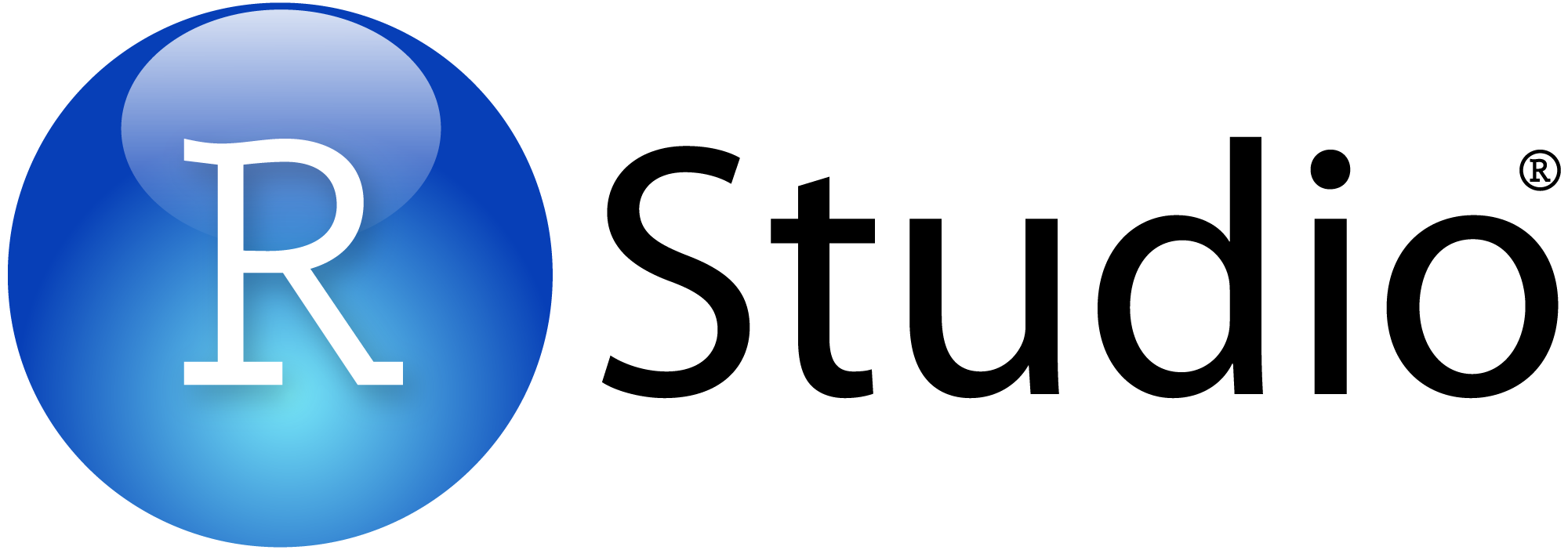 Model
Wrangle
Spark MLlib
H2O Extension
Connect to  local version
R for Data Science, Grolemund & Wickham
Getting started
Intro
sparklyr is an R interface for
Apache Spark™, it provides a 
complete dplyr backend and 
the option to query directly 
using Spark SQL statement. With sparklyr, you can orchestrate distributed machine learning using either Spark’s MLlib or H2O Sparkling Water.
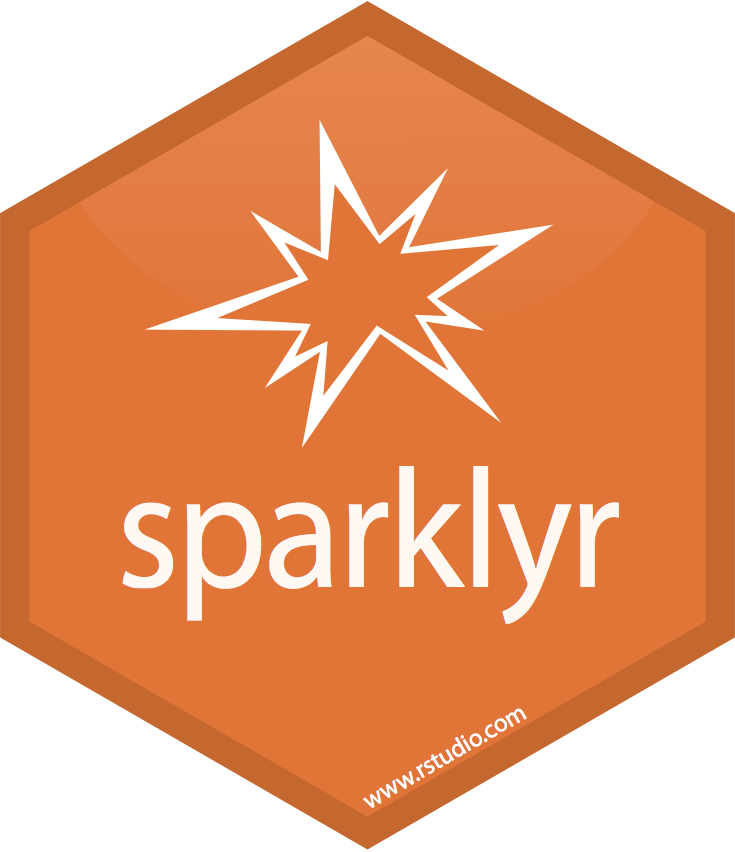 Local Mode
On a YARN Managed Cluster
Copy data to Spark memory
Easy setup; no cluster required
1. Install RStudio Server or RStudio Pro on one 
      of the existing nodes, preferably an edge 
      node
1. Install a local version of Spark:
      spark_install ("2.0.1")
Partition data
2. Open a connection
2. Locate path to the cluster’s Spark Home   
     Directory, it normally is “/usr/lib/spark”
sc <- spark_connect (master = "local")
3. Open a connection
Starting with version 1.044, RStudio Desktop, Server and Pro include integrated support for the sparklyr package.  You can create and manage connections to Spark clusters and local Spark instances from inside the IDE.
On a Mesos Managed Cluster
spark_connect(master=“yarn-client”, version = “1.6.2”,  spark_home = [Cluster’s Spark path])
Create a hive metadata for each partition
1. Install RStudio Server or Pro on one  of the 
     existing nodes
2. Locate path to the cluster’s Spark directory
On a Spark Standalone Cluster
3. Open a connection
RStudio Integrates with sparklyr
Spark ML Decision Tree Model
spark_connect(master=“[mesos URL]”,     version = “1.6.2”,  spark_home = [Cluster’s Spark path])
Disconnect
1.   Install RStudio Server or RStudio Pro on  
       one of the existing nodes or a server in  the 
       same LAN
Open connection log
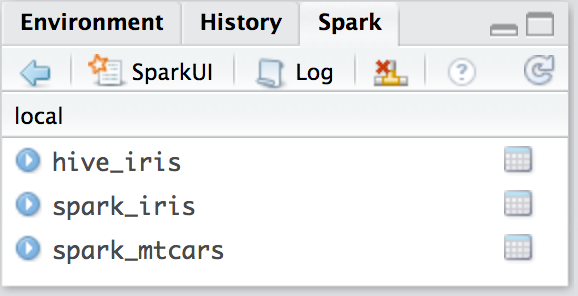 2.   Install a local version of Spark:             
       spark_install (version = “2.0.1")
Using Livy (Experimental)
Open the Spark UI
Create reference to Spark table
1. The Livy REST application should be running 
     on the cluster
3.   Open a connection
Preview 1K rows
spark_connect(master=“spark://host:port“,  version = "2.0.1",  spark_home = spark_home_dir())
2. Connect to the cluster
Spark & Hive Tables
Bring data back into R memory for plotting
sc <- spark_connect(master = “http://host:port” ,  method = “livy")
Tuning Spark
Cluster Deployment
Important Tuning Parameters with defaults continued
Cluster Deployment Options
Example Configuration
config <- spark_config()
config$spark.executor.cores <- 2
config$spark.executor.memory <- "4G"
sc <- spark_connect (master = "yarn-client",  config = config, version = "2.0.1")
Managed Cluster
Stand Alone Cluster
Worker Nodes
Cluster Manager
10s
spark.executor.heartbeatInterval
spark.network.timeout
spark.executor.memory
spark.executor.cores
spark.executor.extraJavaOptions
spark.executor.instances
sparklyr.shell.executor-memory 
sparklyr.shell.driver-memory
Worker Nodes
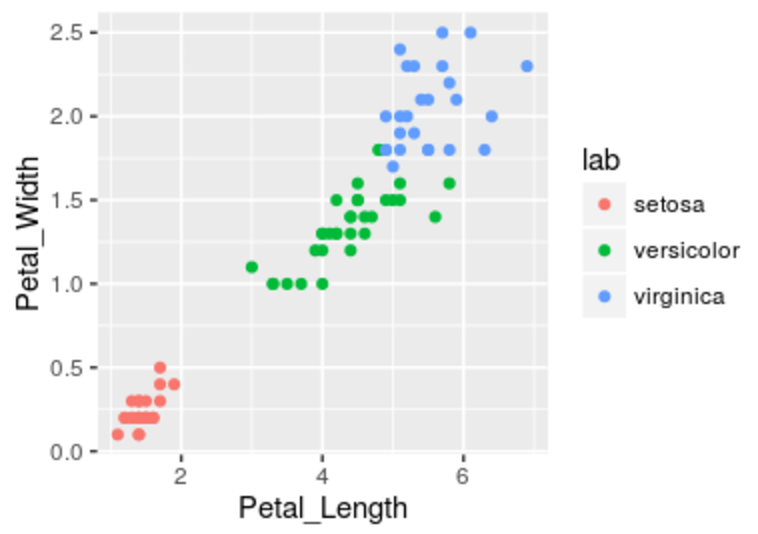 120s
Driver Node
Driver Node
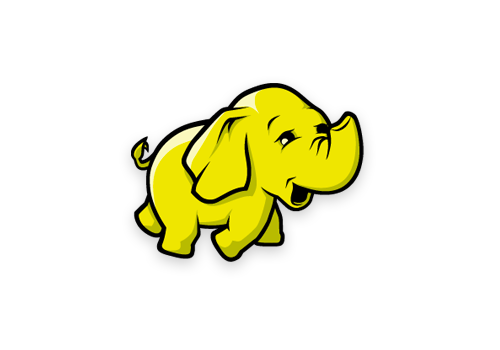 1g
fd
fd
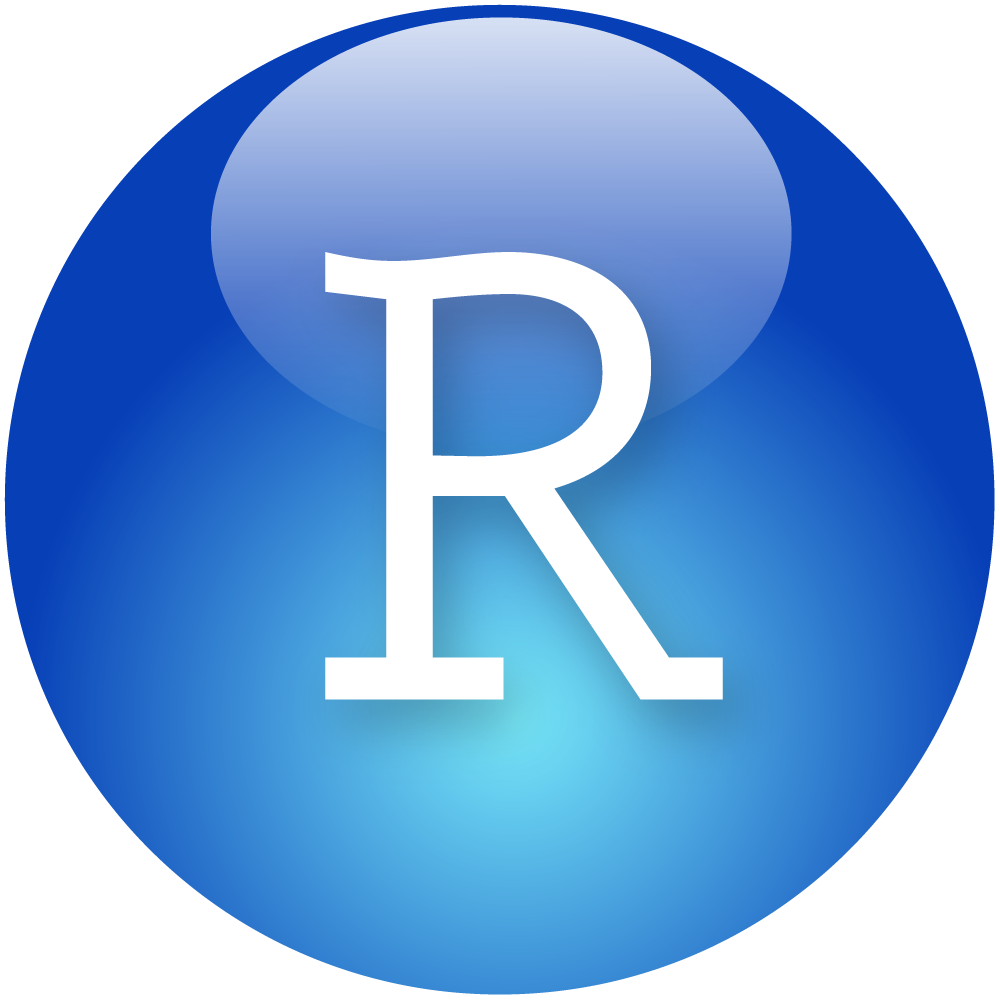 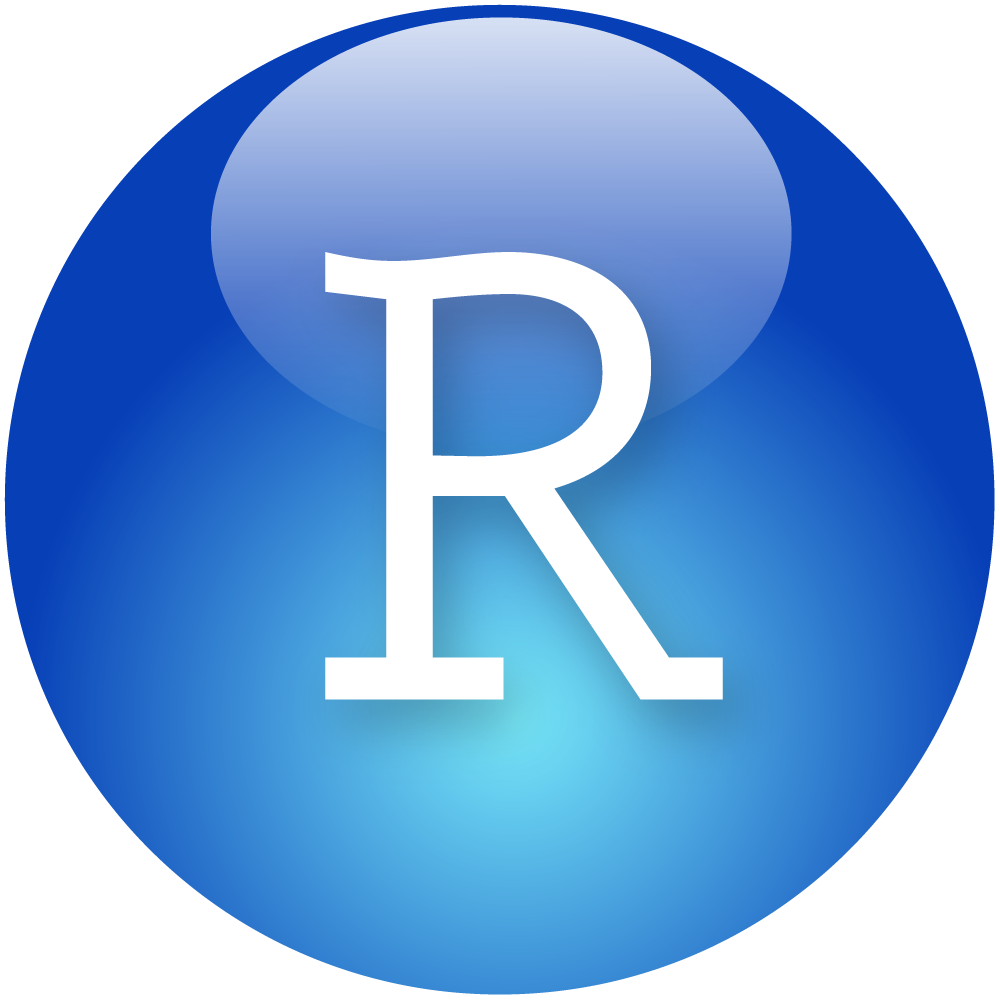 1
YARN
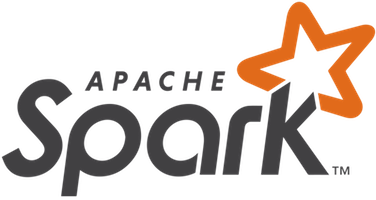 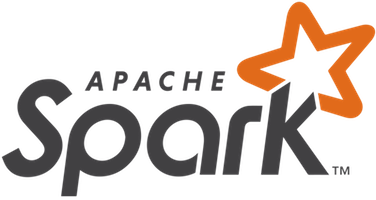 or
Important Tuning Parameters 
with defaults
Mesos
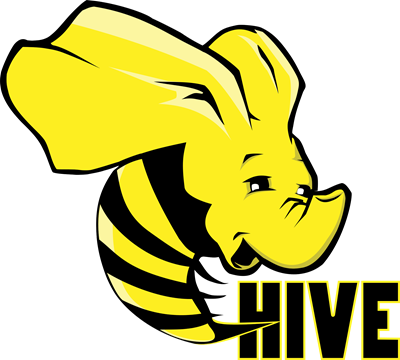 spark.yarn.am.cores
spark.yarn.am.memory
Disconnect
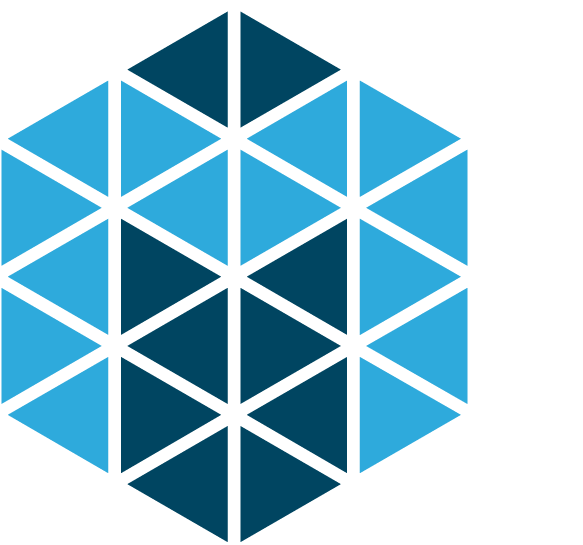 512m
RStudio® is a trademark of RStudio, Inc.  •  CC BY RStudio •  info@rstudio.com  •  844-448-1212 • rstudio.com
Learn more at spark.rstudio.com  •  package  version 0.5  •  Updated: 12/21/16
1
Model (MLlib)
ml_linear_regression(x, response, features, intercept = TRUE, alpha = 0, lambda = 0, iter.max = 100L, ml.options = ml_options())
ml_als_factorization(x, rating.column = "rating", user.column = "user",  item.column = "item", rank = 10L, regularization.parameter = 0.1,  iter.max = 10L, ml.options = ml_options())
Same for: ml_logistic_regression
ml_multilayer_perceptron(x, response, features, layers, iter.max = 100, seed = sample(.Machine$integer.max, 1), ml.options = ml_options())
Perform alternating least squares
ml_generalized_linear_regression(x, response, features, intercept = TRUE,  family = gaussian(link = "identity"), iter.max = 100L,  ml.options = ml_options())
ml_naive_bayes(x, response, features, lambda = 0, ml.options = ml_options())
ml_gradient_boosted_trees(x, response, features, max.bins = 32L,  max.depth = 5L, type = c("auto", "regression", "classification"),  ml.options = ml_options())
ml_one_vs_rest(x, classifier, response, features, ml.options = ml_options())
ml_pca(x, features = dplyr::tbl_vars(x), ml.options = ml_options())
Same for : ml_decision_tree
ml_kmeans(x, centers, iter.max = 100, features = dplyr::tbl_vars(x),  compute.cost = TRUE, tolerance = 1e-04, ml.options = ml_options())
ml_random_forest(x, response, features, max.bins = 32L, max.depth = 5L,  num.trees = 20L, type = c("auto", "regression", "classification"),  ml.options = ml_options())
ml_lda(x, features = dplyr::tbl_vars(x), k = length(features),  alpha = (50/k) + 1, beta = 0.1 + 1, ml.options = ml_options())
ml_survival_regression(x, response, features, intercept = TRUE,censor = "censor", iter.max = 100L, ml.options = ml_options())
Visualize & Communicate
Model (MLlib)
Import
Download data to R memory
Spark SQL commands
Copy a DataFrame into Spark
ml_decision_tree(my_table , response=“Species", features= c(“Petal_Length" , "Petal_Width"))
r_table <- collect(my_table)
plot(Petal_Width~Petal_Length, data=r_table)
DBI::dbWriteTable(    sc, "spark_iris", iris)
sdf_copy_to(sc, iris, "spark_iris")
ml_als_factorization(x, rating.column = "rating", user.column =  
    "user",  item.column = "item", rank = 10L, regularization.parameter = 
     0.1,  iter.max = 10L, ml.options = ml_options())
sdf_copy_to(sc, x, name, memory, repartition, overwrite)
DBI::dbWriteTable(conn, name, value)
dplyr::collect(x)
Download a Spark DataFrame to an R DataFrame
sdf_read_column(x, column)
Import into Spark from a File
ml_decision_tree(x, response, features, max.bins = 32L, max.depth 
    = 5L,  type = c("auto", "regression", "classification"),  ml.options =    
    ml_options())
From a table in Hive
Returns contents of a single column to R
Arguments that apply to all  functions: 
sc, name, path, options = list(),  repartition =  0,  memory = TRUE, overwrite = TRUE
my_var <- tbl_cache(sc, name= "hive_iris")
Save from Spark to File System
Same options for: ml_gradient_boosted_trees
Arguments that apply to all  functions: x, path
tbl_cache(sc, name, force = TRUE)
ml_generalized_linear_regression(x, response, features, 
    intercept = TRUE,  family = gaussian(link = "identity"), iter.max = 
    100L,  ml.options = ml_options())
CSV
spark_read_csv( header = TRUE, columns = NULL, infer_schema = TRUE, delimiter = ",", quote = "\"", escape = "\\", charset = "UTF-8", null_value = NULL)
Loads the table into memory
spark_read_csv( header = TRUE, delimiter = ",", quote = "\"", escape = "\\", charset = "UTF-8", null_value = NULL)
CSV
my_var <- dplyr::tbl(sc, name= "hive_iris")
ml_kmeans(x, centers, iter.max = 100, features = dplyr::tbl_vars(x),  
    compute.cost = TRUE, tolerance = 1e-04, ml.options = ml_options())
JSON
spark_read_json(mode = NULL)
dplyr::tbl(scr, …)
JSON
spark_read_json()
Creates a reference to the table without loading it into memory
ml_lda(x, features = dplyr::tbl_vars(x), k = length(features),  alpha = 
    (50/k) + 1, beta = 0.1 + 1, ml.options = ml_options())
PARQUET
spark_read_parquet(mode = NULL)
PARQUET
spark_read_parquet()
Reading & Writing from Apache Spark
ml_linear_regression(x, response, features, intercept = TRUE, 
    alpha = 0, lambda = 0, iter.max = 100L, ml.options = ml_options())
Wrangle
Same options for: ml_logistic_regression
tbl_cache
ML Transformers
sdf_copy_to
Spark SQL via dplyr verbs
dplyr::tbl
ml_multilayer_perceptron(x, response, features, layers, iter.max 
    = 100, seed = sample(.Machine$integer.max, 1), ml.options = 
    ml_options())
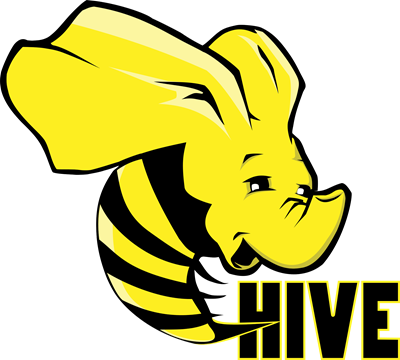 dplyr::copy_to
Translates into Spark SQL statements
ft_binarizer(my_table,input.col=“Petal_Length”,  output.col="petal_large", threshold=1.2)
DBI::dbWriteTable
my_table <- my_var %>%
      filter(Species=="setosa") %>%
      sample_n(10)
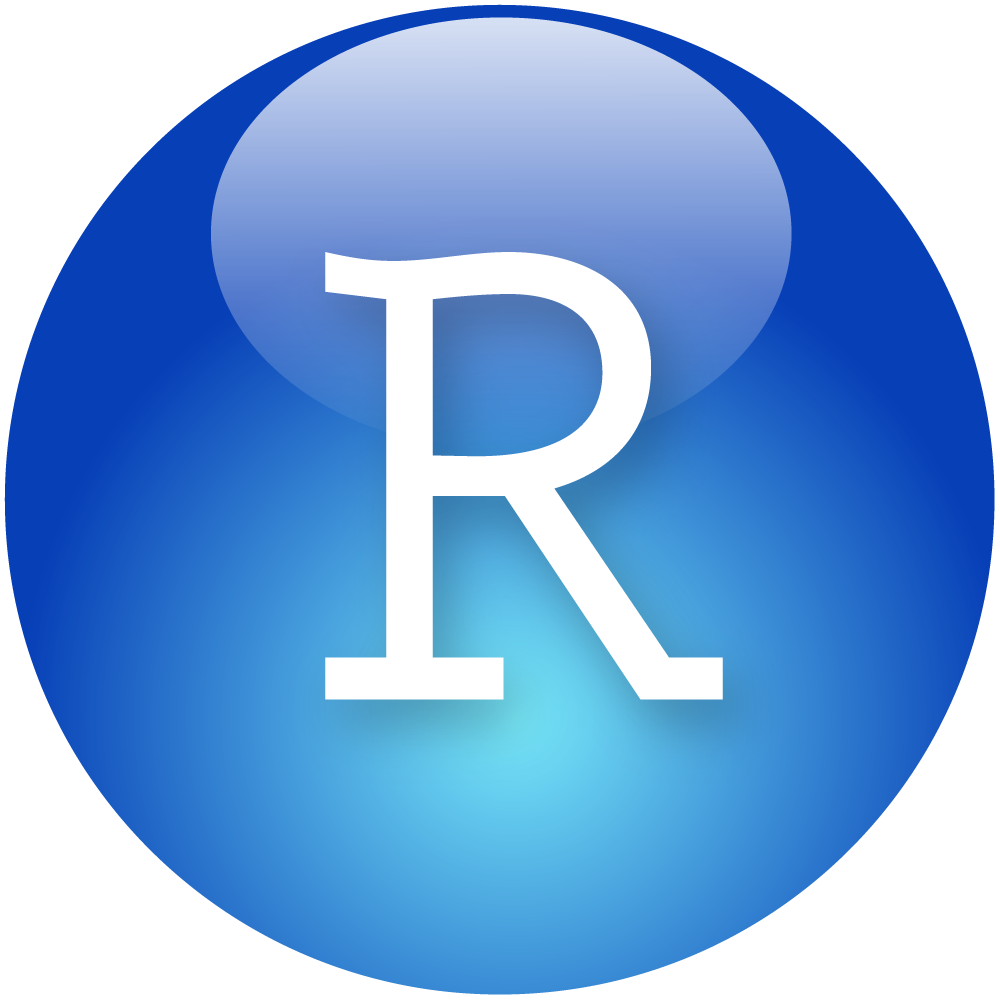 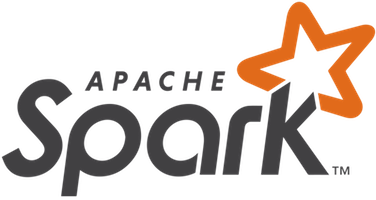 ml_naive_bayes(x, response, features, lambda = 0, ml.options = 
    ml_options())
Arguments that apply to all functions: 
x, input.col = NULL, output.col =  NULL
spark_read_<fmt>
sdf_collect
File System
ml_one_vs_rest(x, classifier, response, features, ml.options = 
     ml_options())
dplyr::collect
Direct Spark SQL commands
sdf_read_column
ft_binarizer(threshold = 0.5)
spark_write_<fmt>
ml_pca(x, features = dplyr::tbl_vars(x), ml.options = ml_options())
my_table <- DBI::dbGetQuery( sc , ”SELECT * FROM iris LIMIT 10")
Assigned values based on threshold
ml_random_forest(x, response, features, max.bins = 32L, 
    max.depth = 5L,  num.trees = 20L, type = c("auto", "regression", 
    "classification"),  ml.options = ml_options())
ft_bucketizer(splits)
DBI::dbGetQuery(conn, statement)
Extensions
Numeric column to discretized column
ft_discrete_cosine_transform(inverse = FALSE)
Create an R package that calls the full Spark API &
provide interfaces to Spark packages.
Scala API via SDF functions
ml_survival_regression(x, response, features, intercept = 
    TRUE,censor = "censor", iter.max = 100L, ml.options =   
    ml_options())
Time domain to frequency domain
Core Types
sdf_mutate(.data)
ft_elementwise_product(scaling.col)
spark_connection()
Connection between R and the Spark shell process
Element-wise product between 2 columns
Works like dplyr mutate function
ml_binary_classification_eval(predicted_tbl_spark, label, 
    score,  metric = "areaUnderROC")
sdf_partition(x, ..., weights = NULL, seed = sample (.Machine$integer.max,  1))
spark_jobj()
Instance of a remote Spark object
ft_index_to_string()
ml_classification_eval(predicted_tbl_spark, label, predicted_lbl,  
    metric = "f1")
Instance of a remote Spark DataFrame object
spark_dataframe()
Index labels back to label as strings
sdf_partition(x, training = 0.5, test = 0.5)
ft_one_hot_encoder()
sdf_register(x, name = NULL)
ml_tree_feature_importance(sc, model)
Continuous to binary  vectors
Call Spark from R
ft_quantile_discretizer( n.buckets = 5L)
Gives a Spark DataFrame a table name
invoke()
Call a method on a Java object
sdf_sample(x, fraction = 1, replacement = TRUE, seed = NULL)
spark_jobj()
invoke_new()
Create a new object by invoking a constructor
Continuous to binned categorical values
sparklyr is an R interface for
spark_dataframe()
sdf_sort(x, columns)
invoke_static()
ft_sql_transformer(sql)
Call a static method on an object
Sorts by >=1 columns in ascending order
ft_string_indexer( params = NULL)
Machine Learning Extensions
Column of labels into a column of label indices.
sdf_with_unique_id(x, id = "id")
Add unique ID column
ml_options()
ml_create_dummy_variables()
ft_vector_assembler()
ml_model()
sdf_predict(object, newdata)
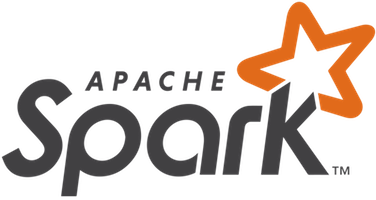 ml_prepare_dataframe()
Combine vectors into a single row-vector
ml_prepare_response_features_intercept()
Spark DataFrame with predicted values
RStudio® is a trademark of RStudio, Inc.  •  CC BY RStudio •  info@rstudio.com  •  844-448-1212 • rstudio.com
Learn more at spark.rstudio.com  •  package  version 0.5  •  Updated: 12/21/16